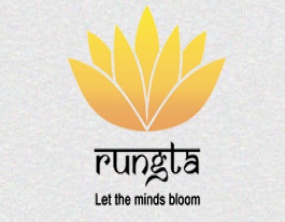 RUNGTA COLLEGE OF DENTAL SCIENCES & RESEARCH
CHEMOMECHANICAL CARIES
 REMOVAL
DEPARTMENT OF PEDODONTICS AND PREVENTIVE DENTISTRY
1
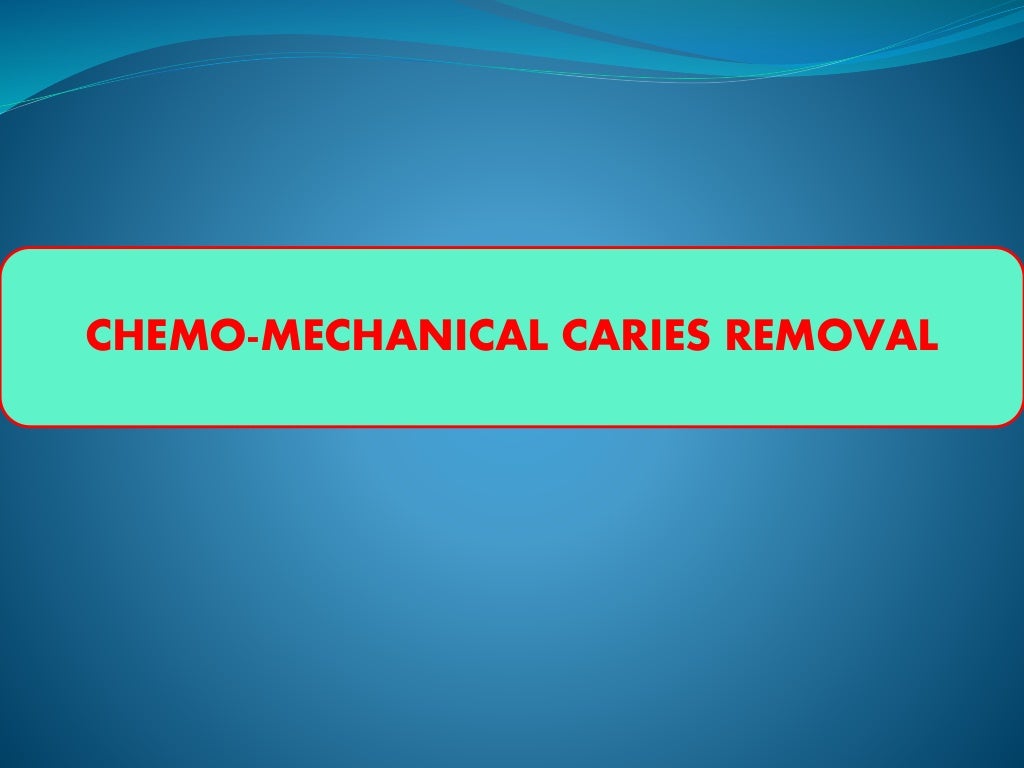 Specific learning Objectives
CATEGORY
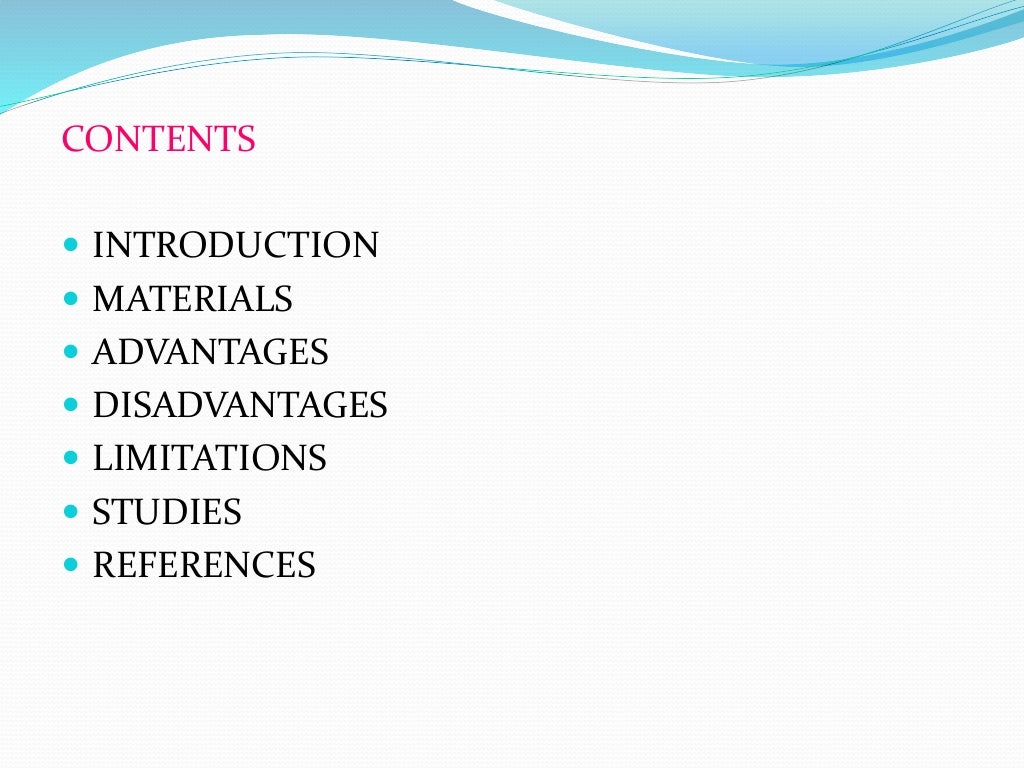 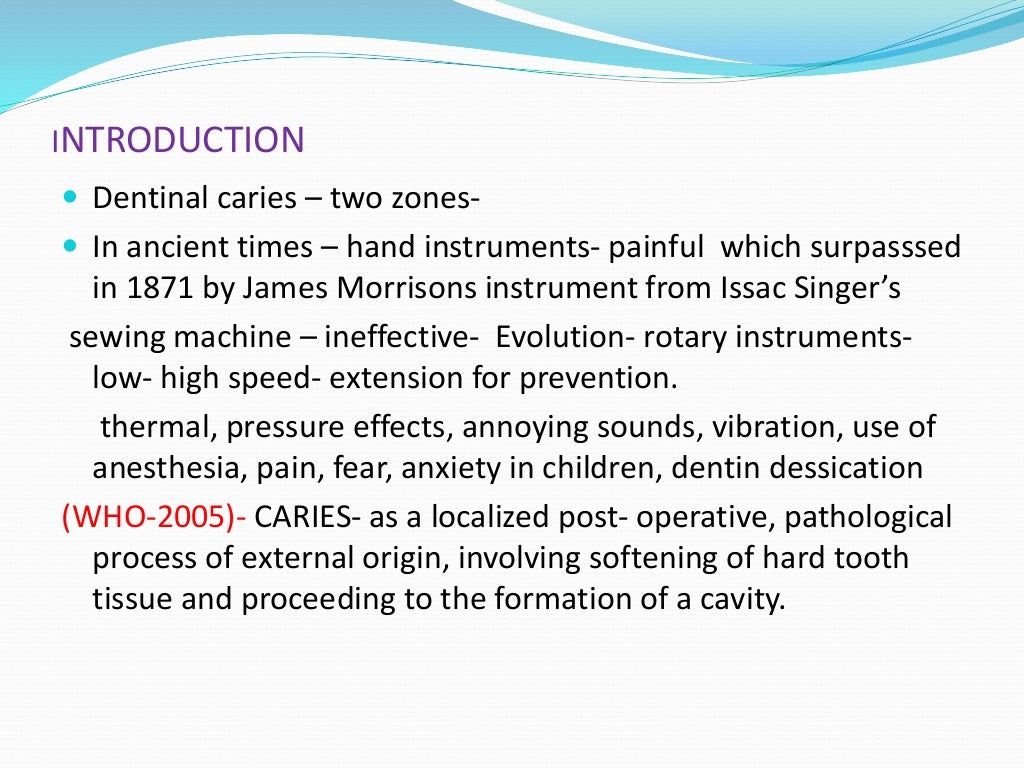 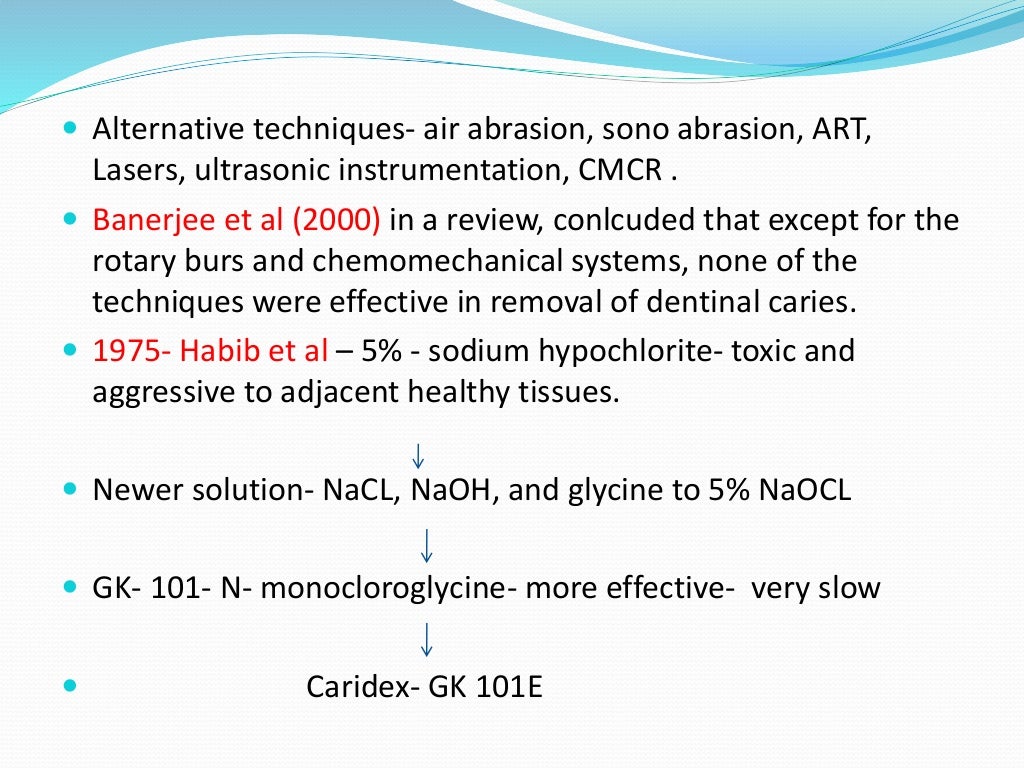 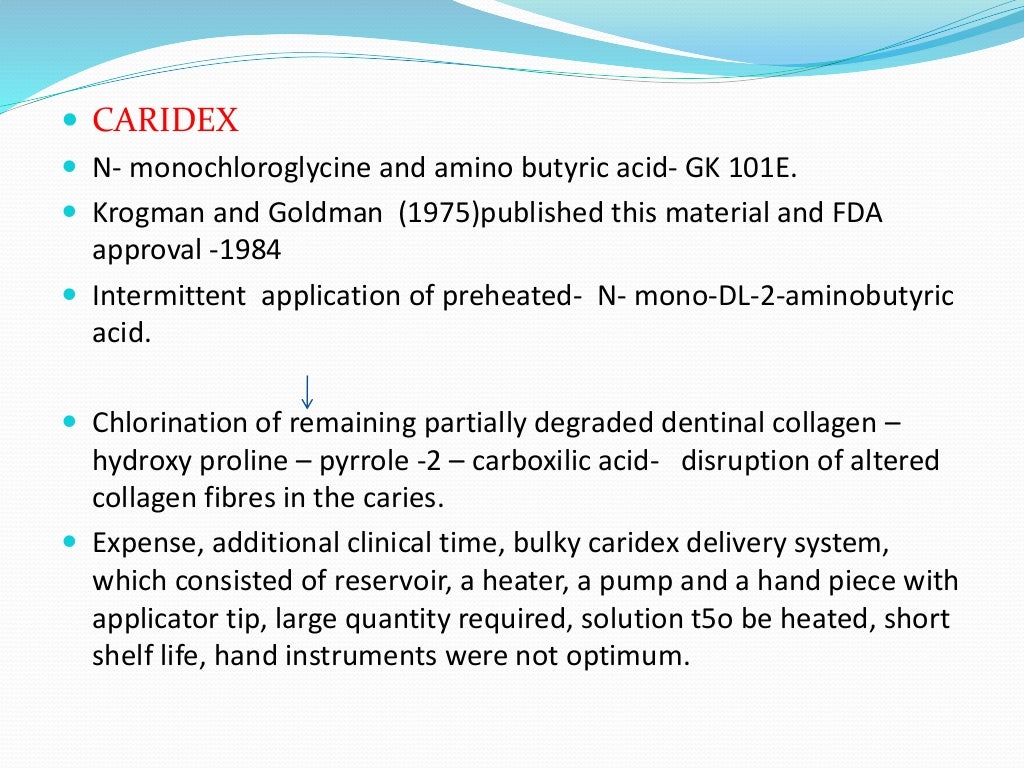 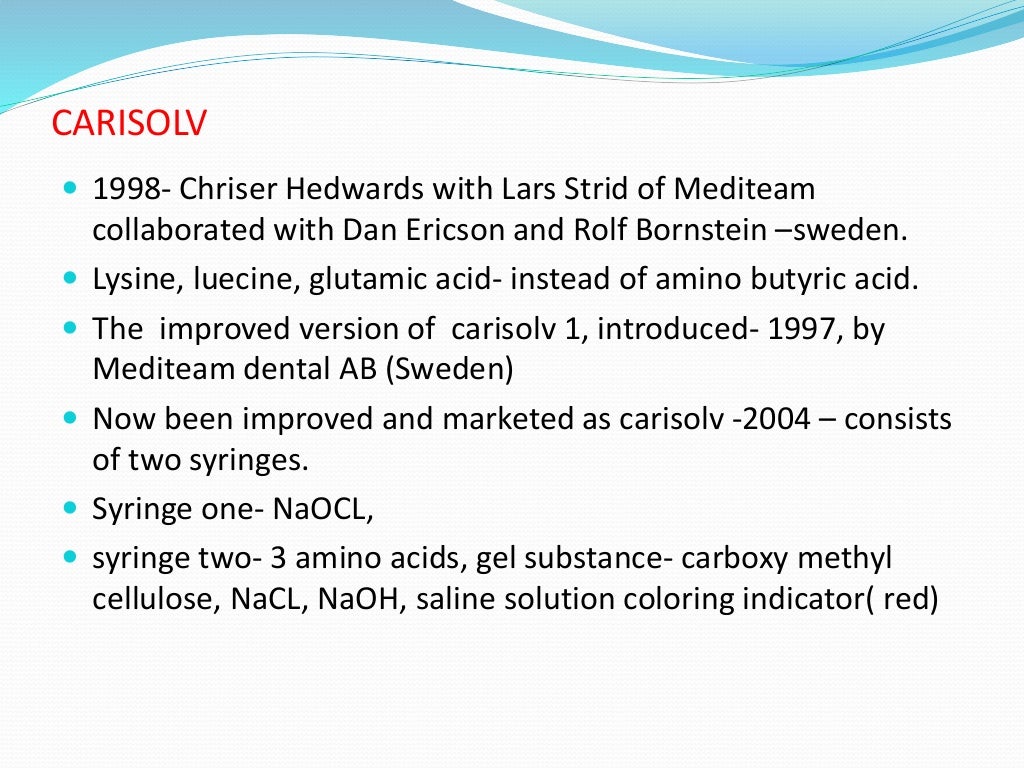 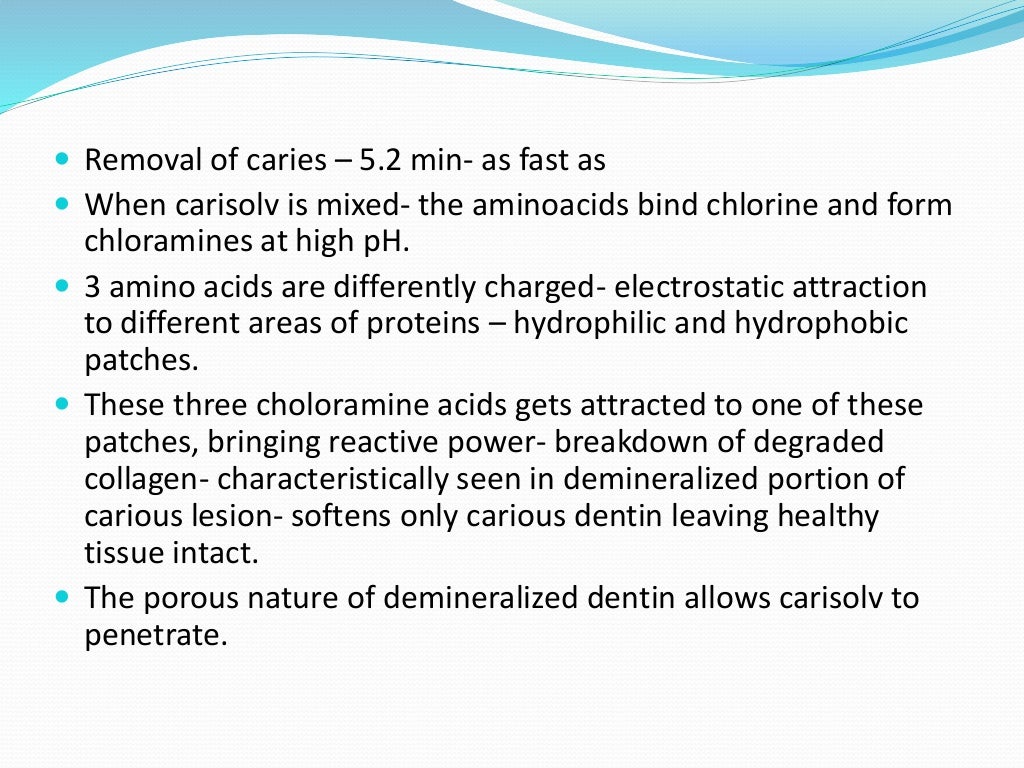 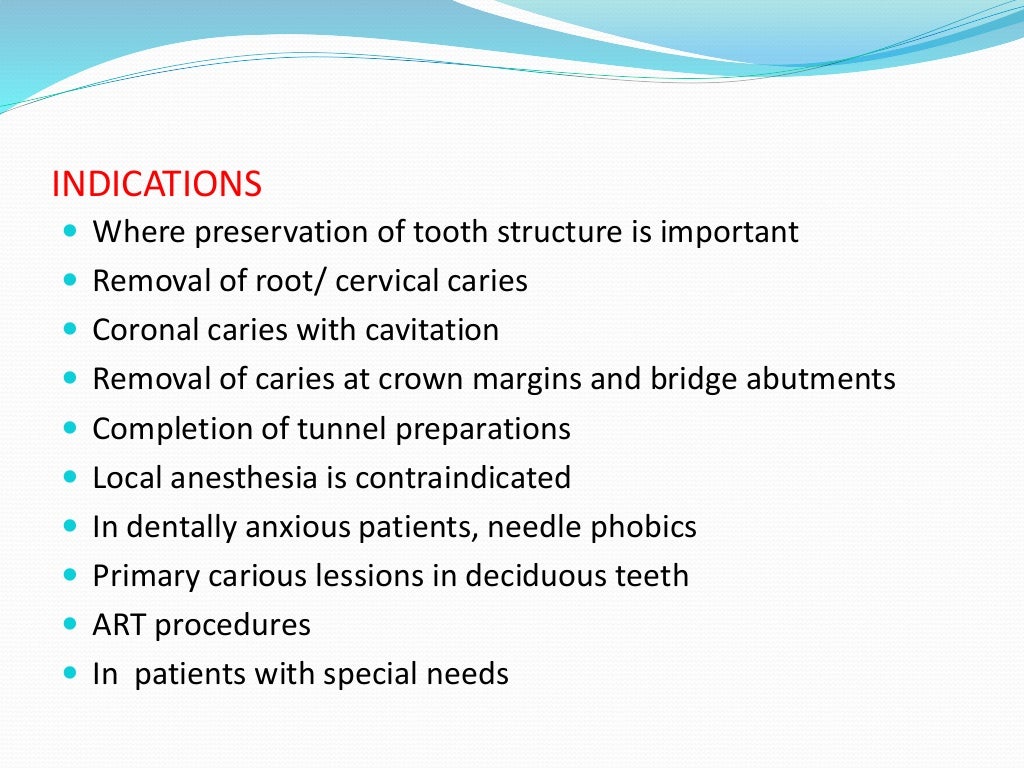 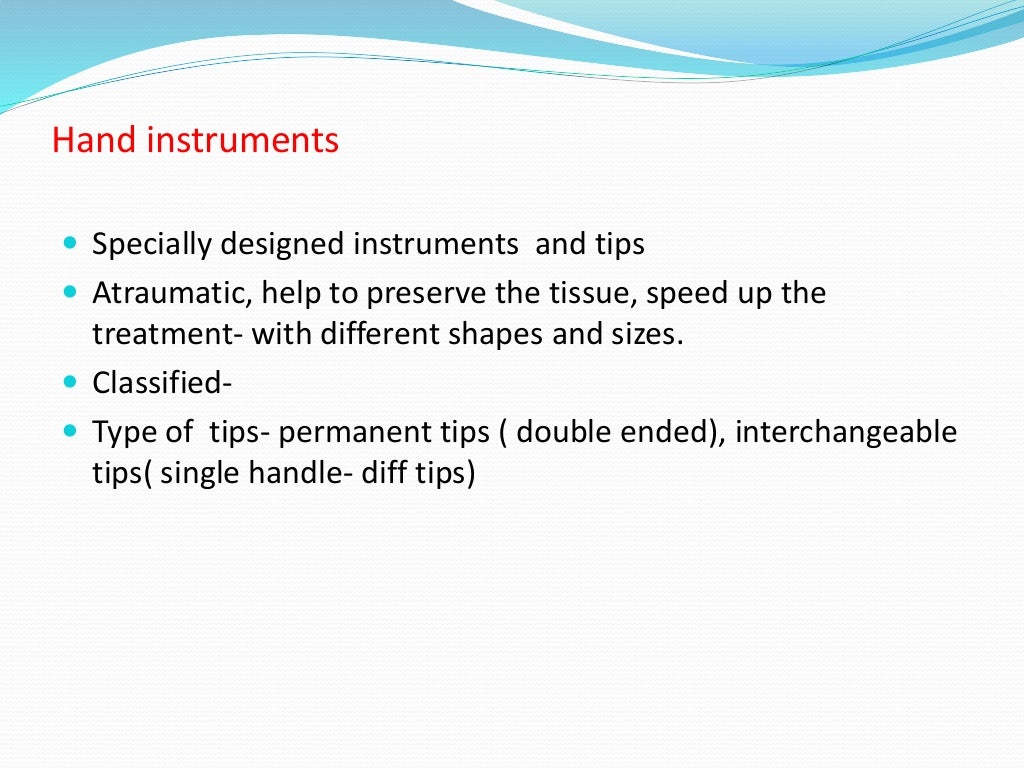 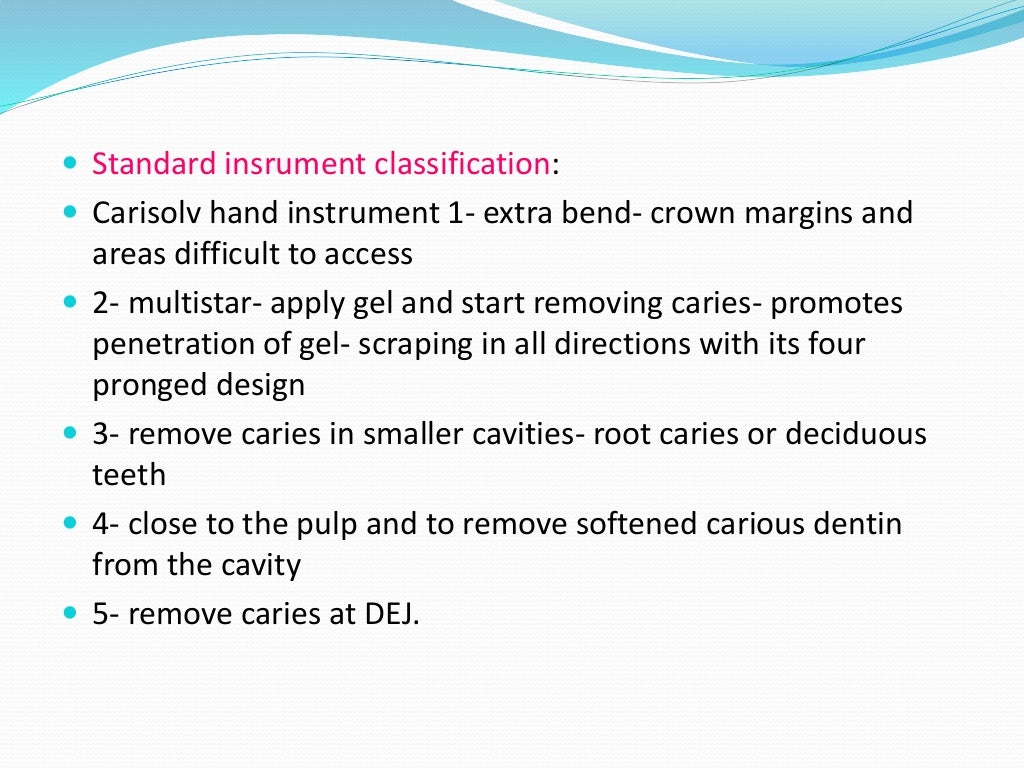 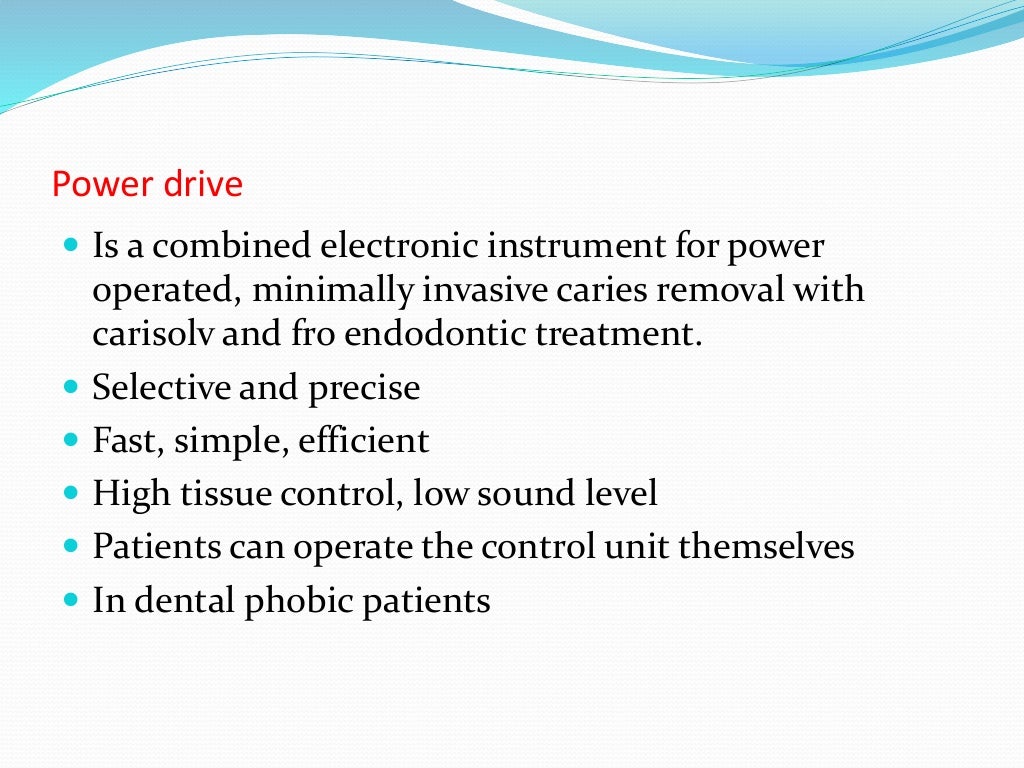 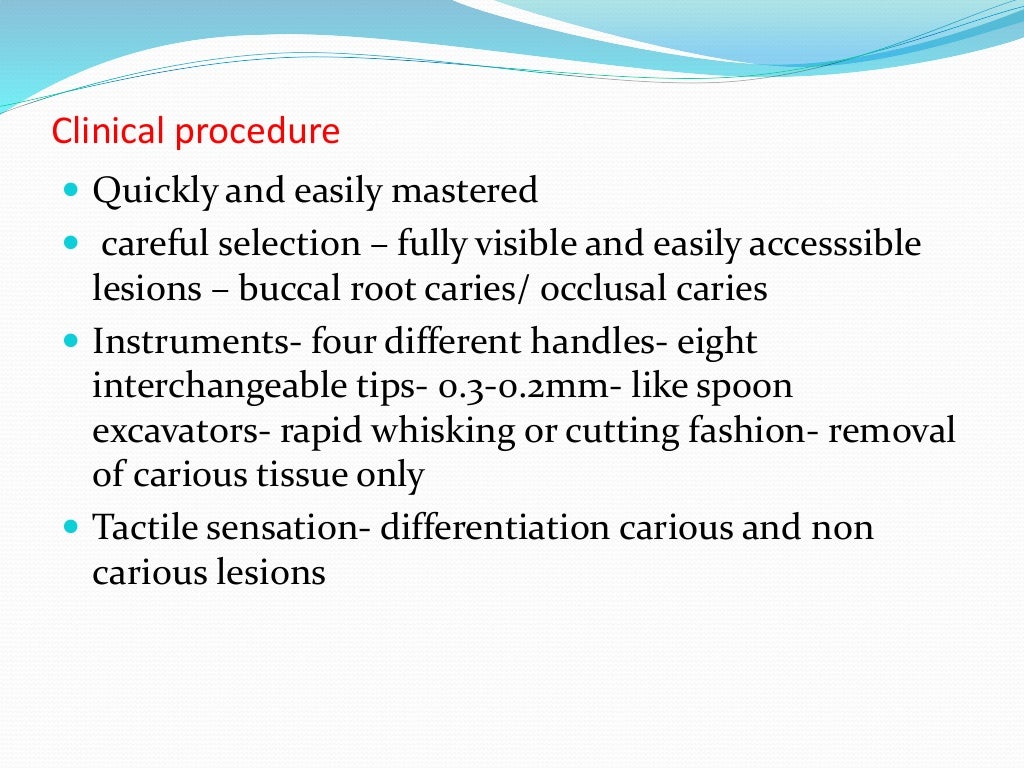 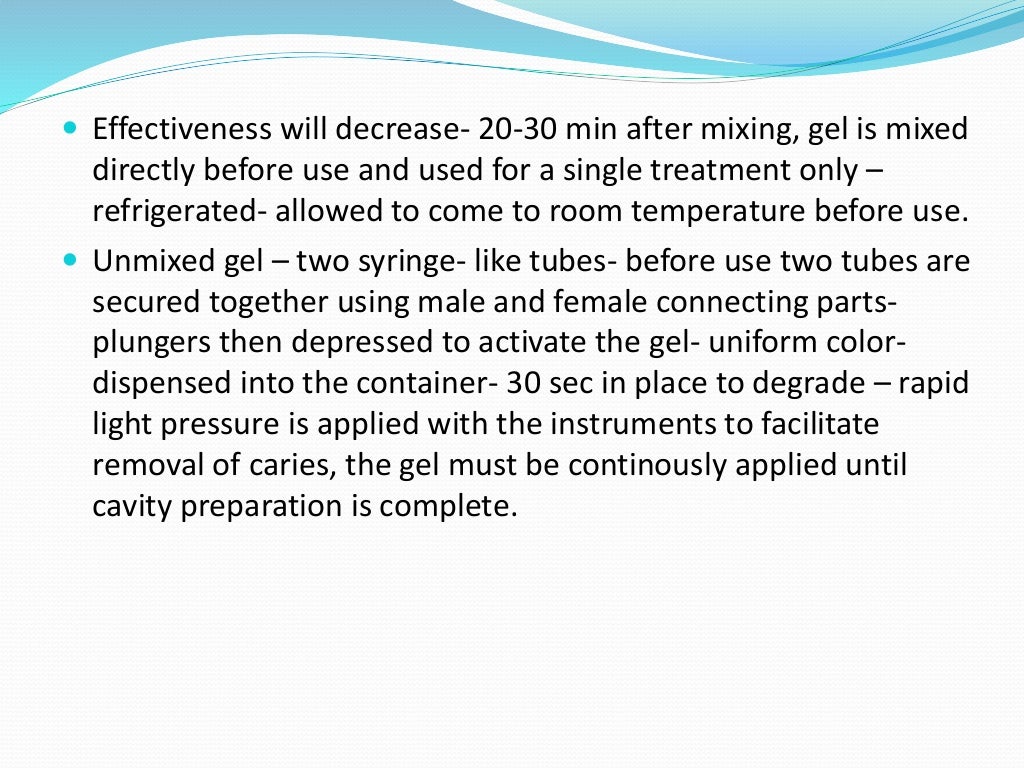 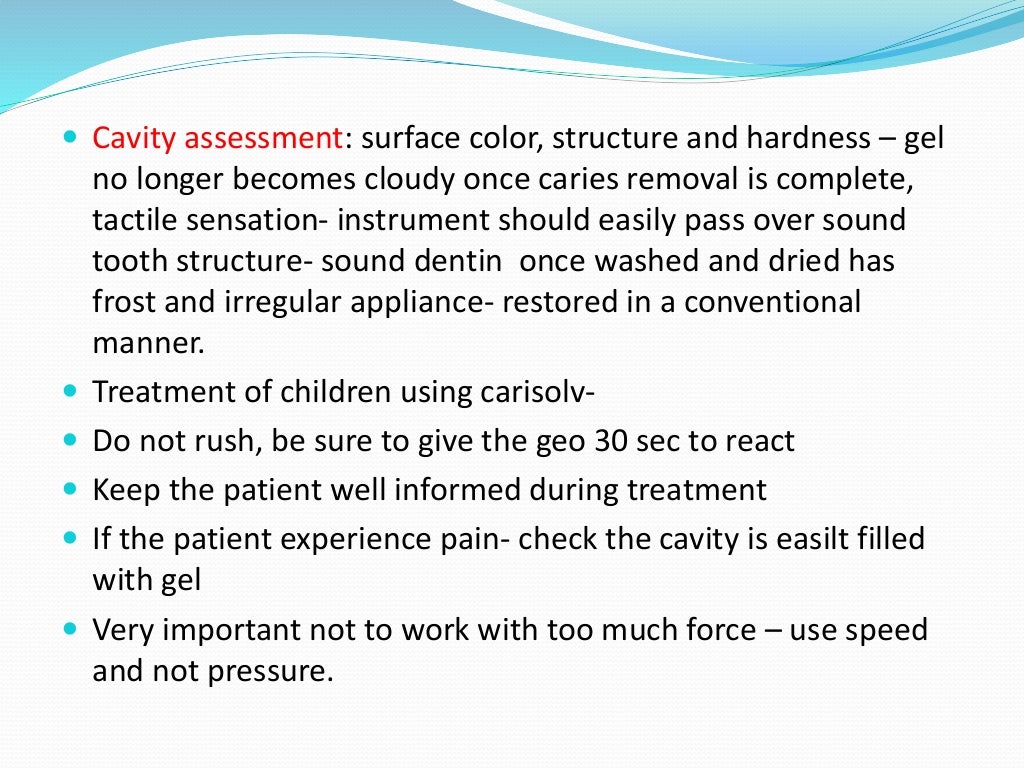 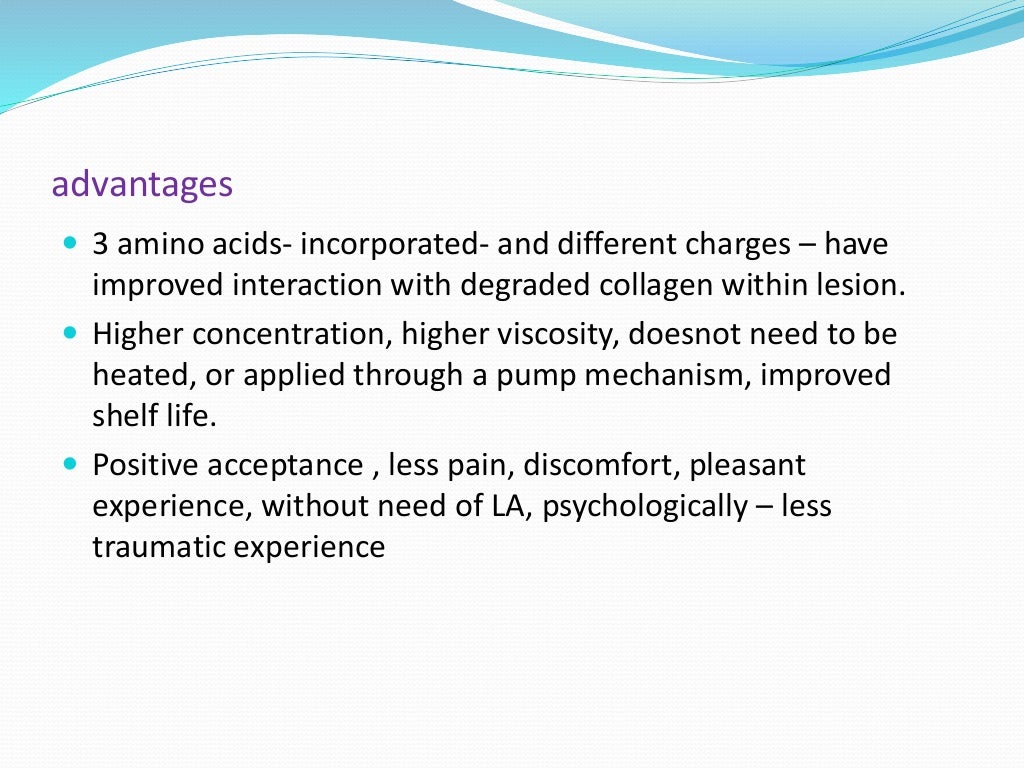 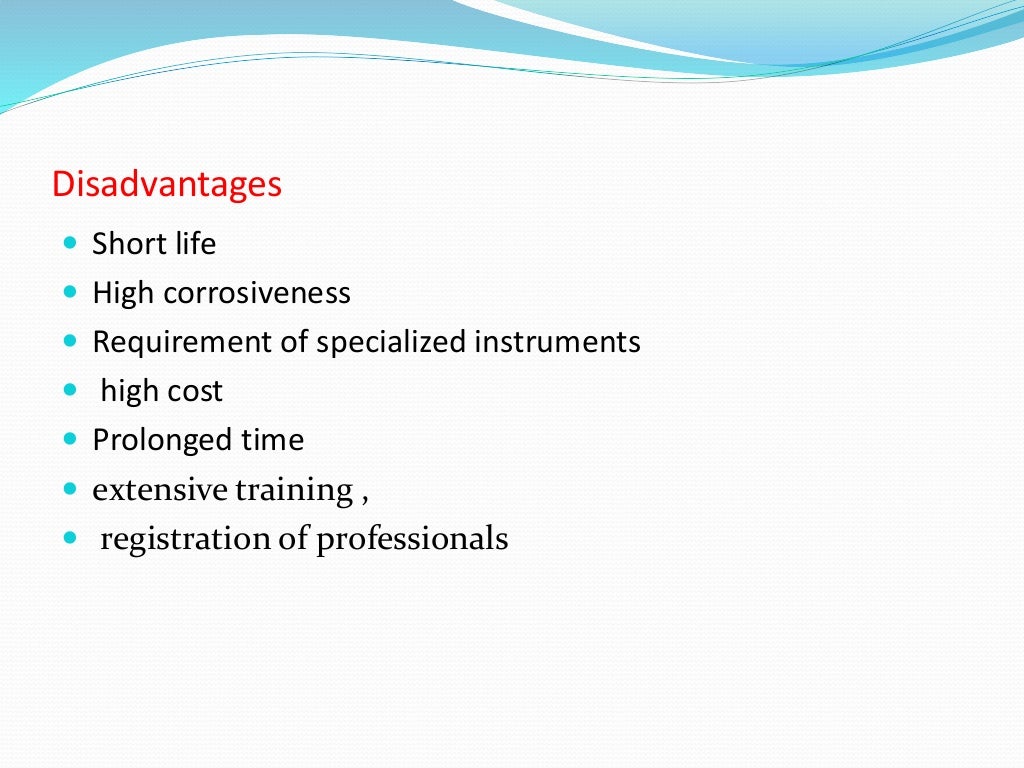 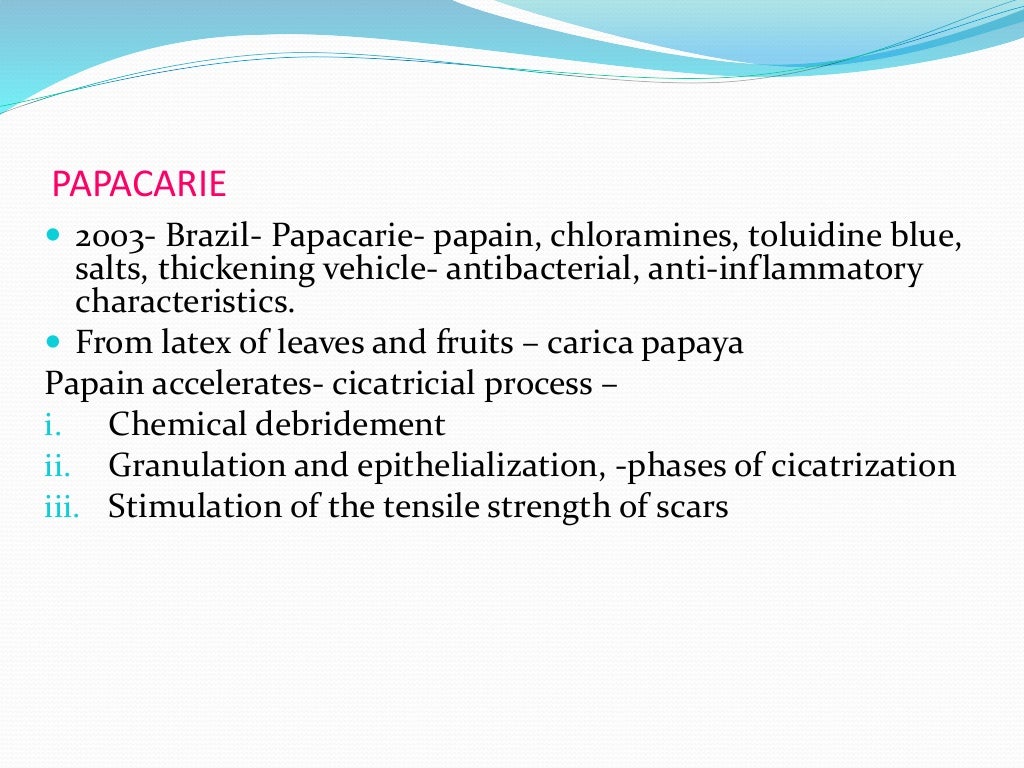 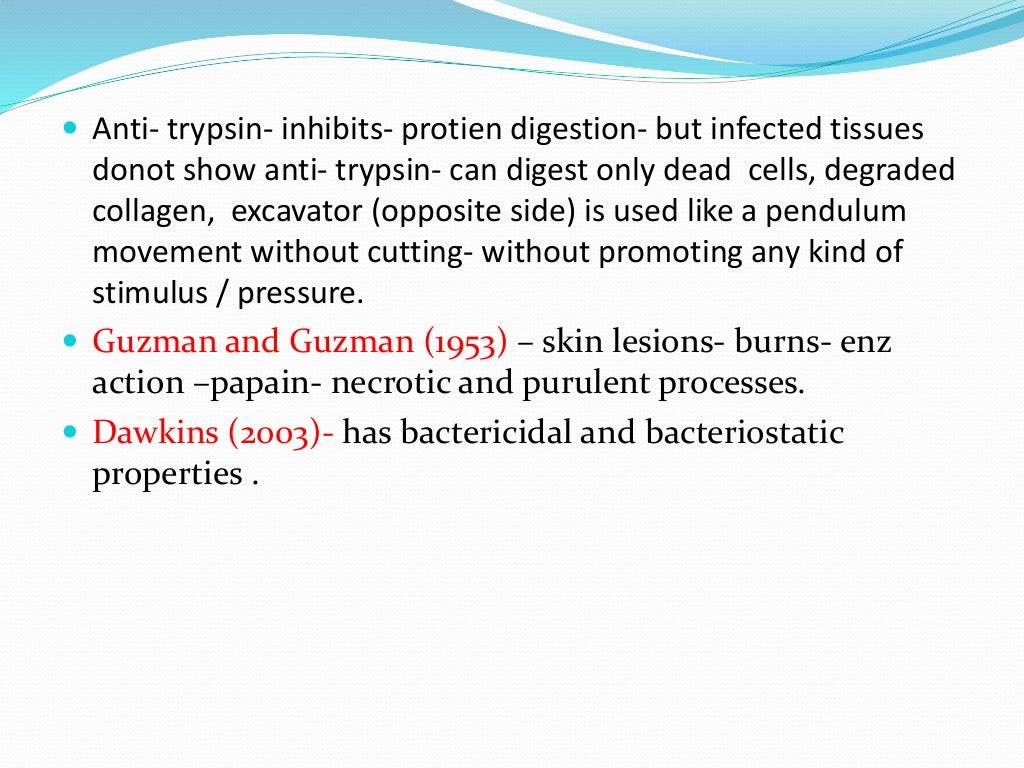 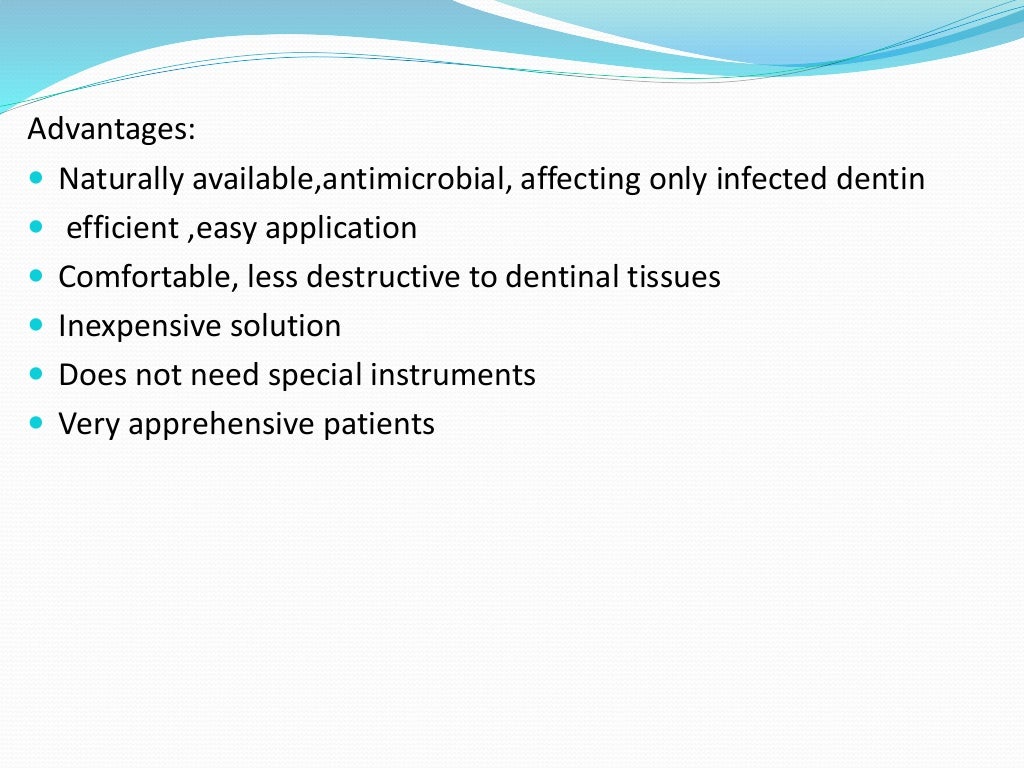 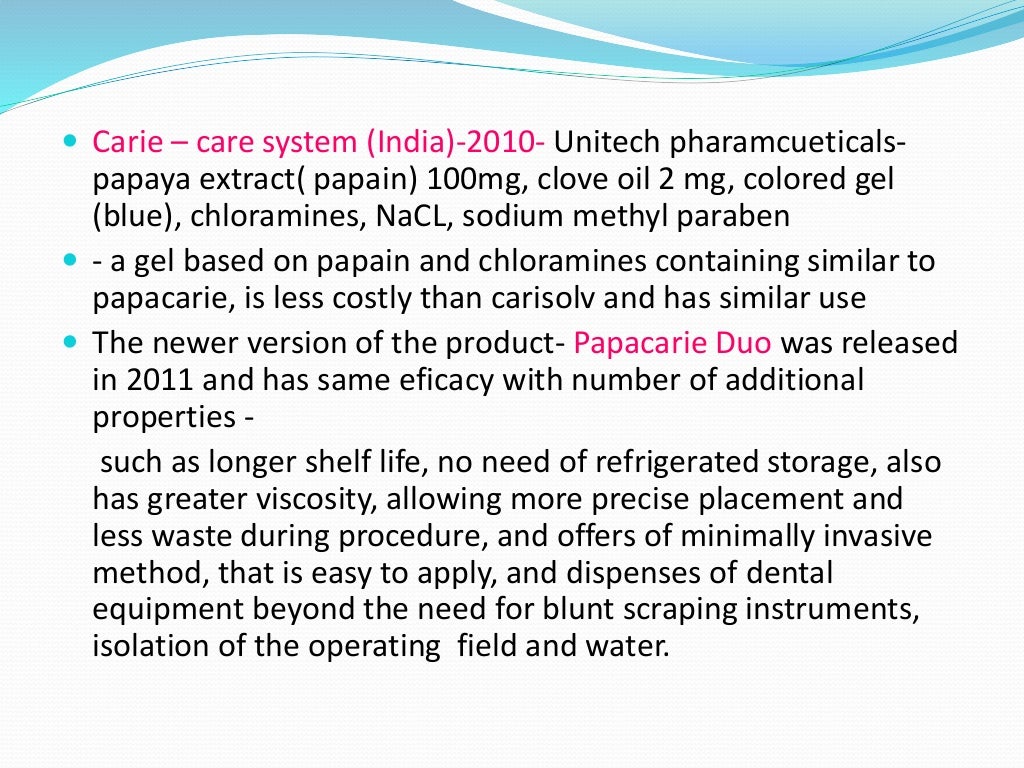 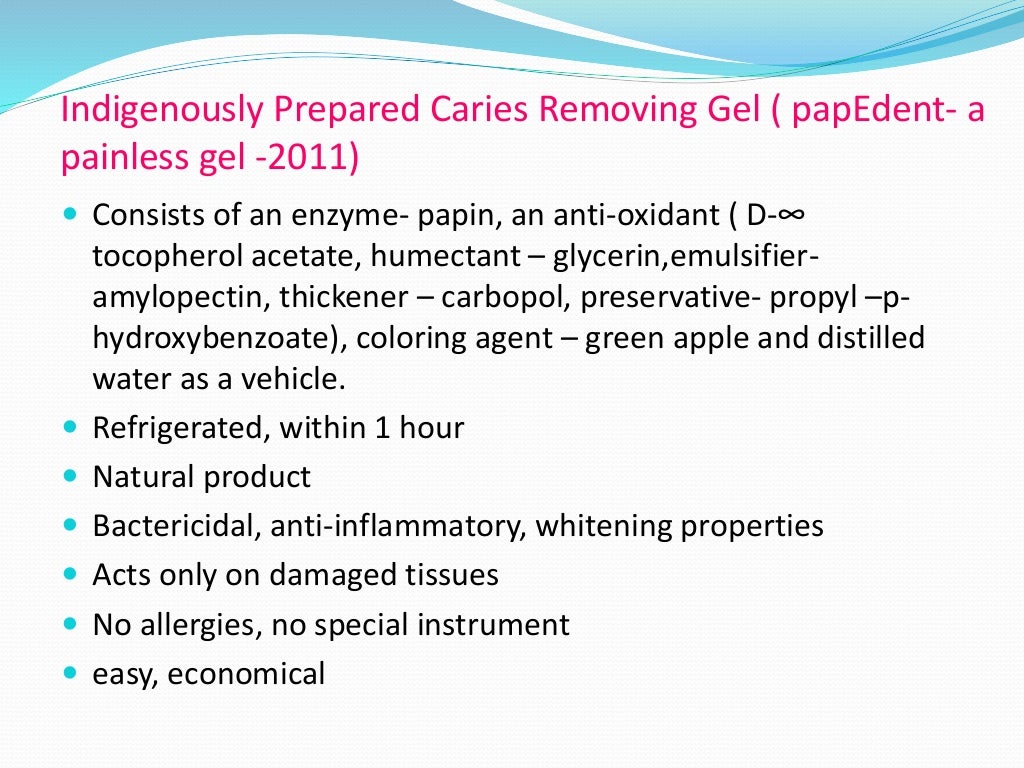 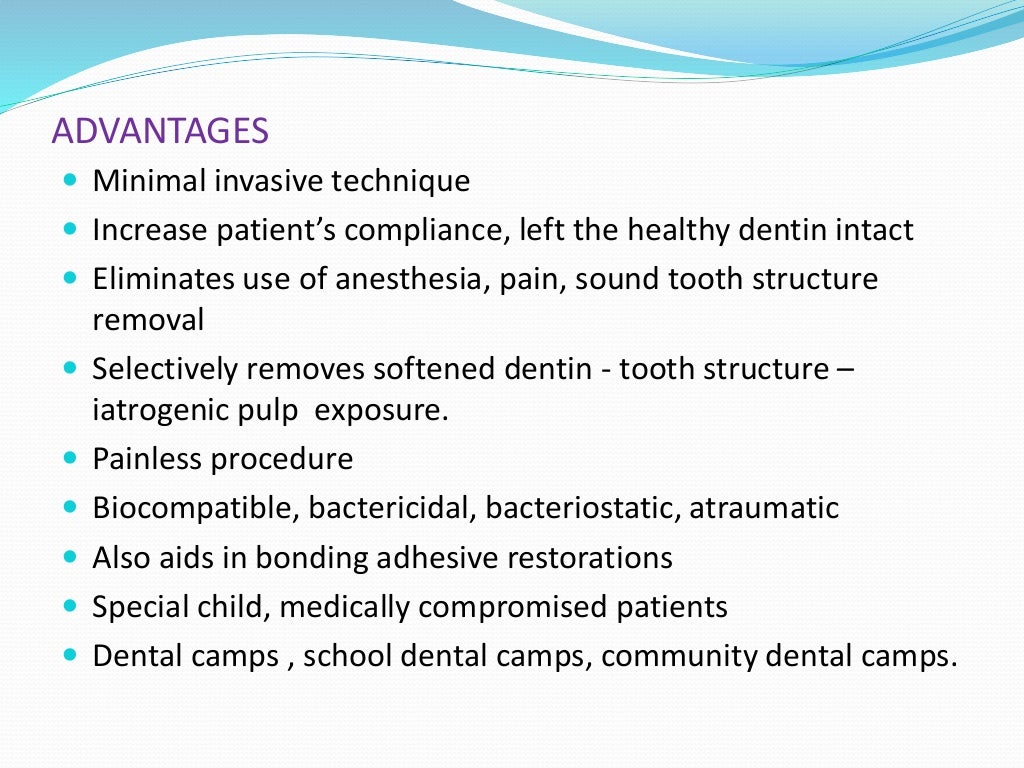 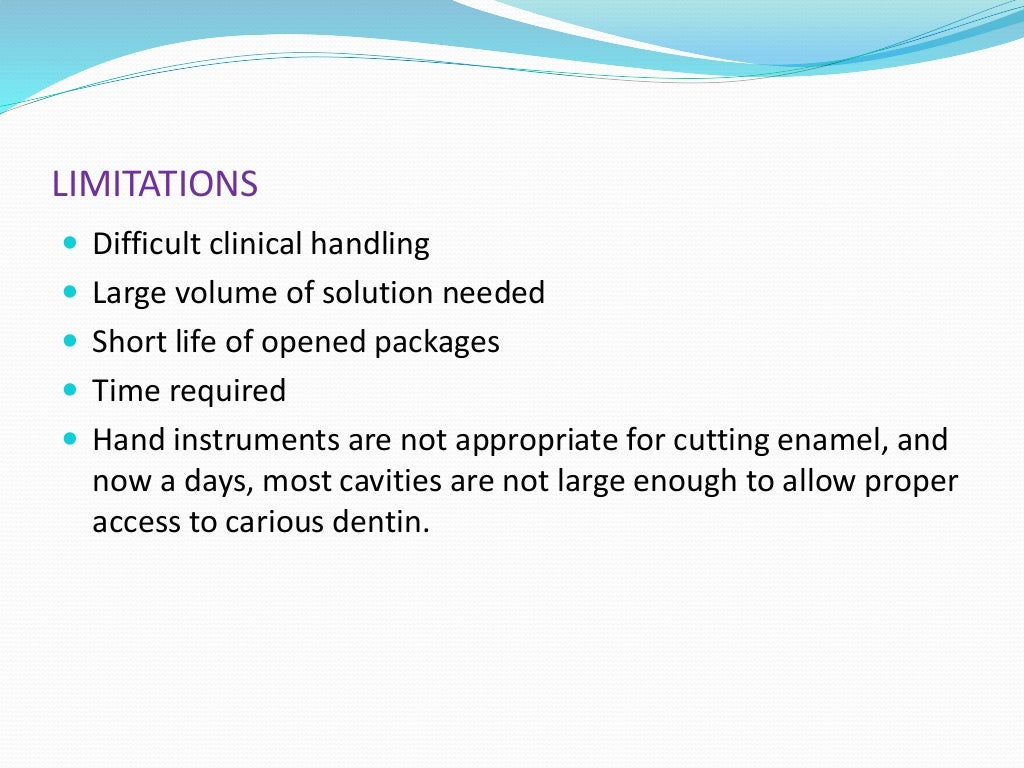 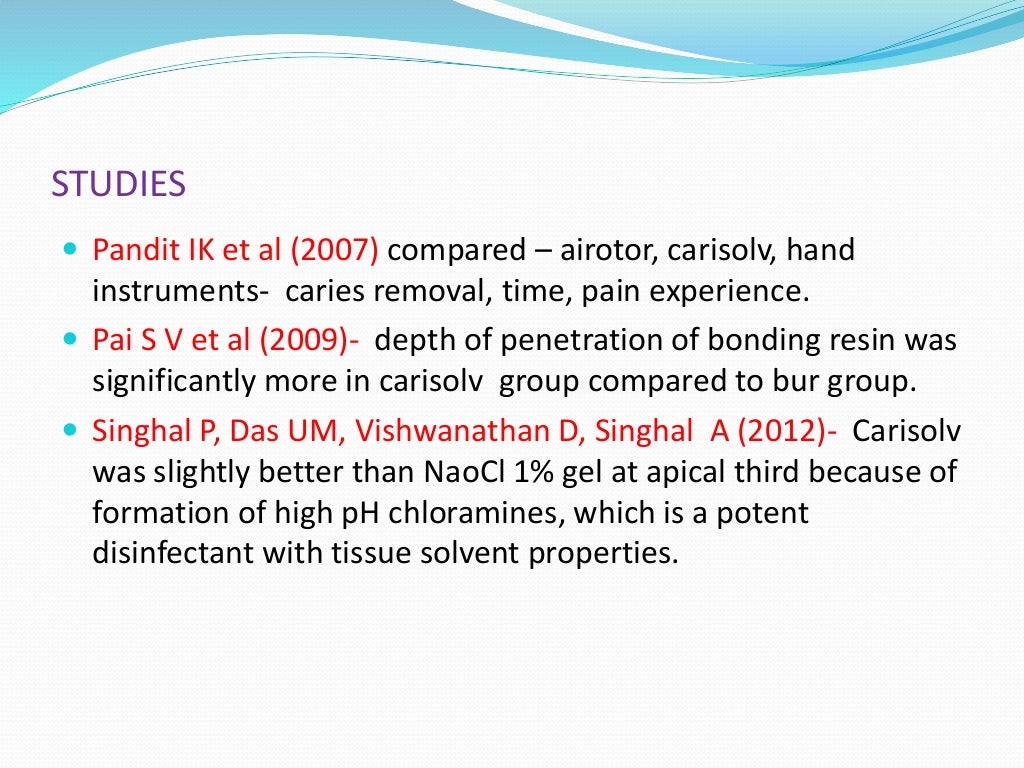 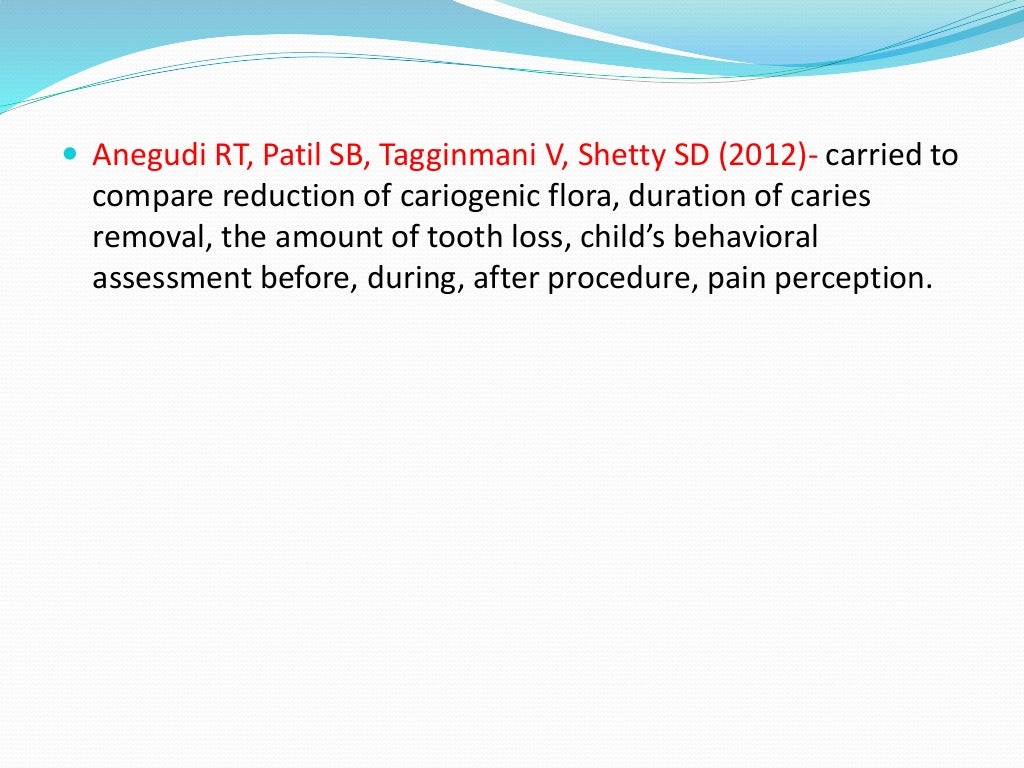 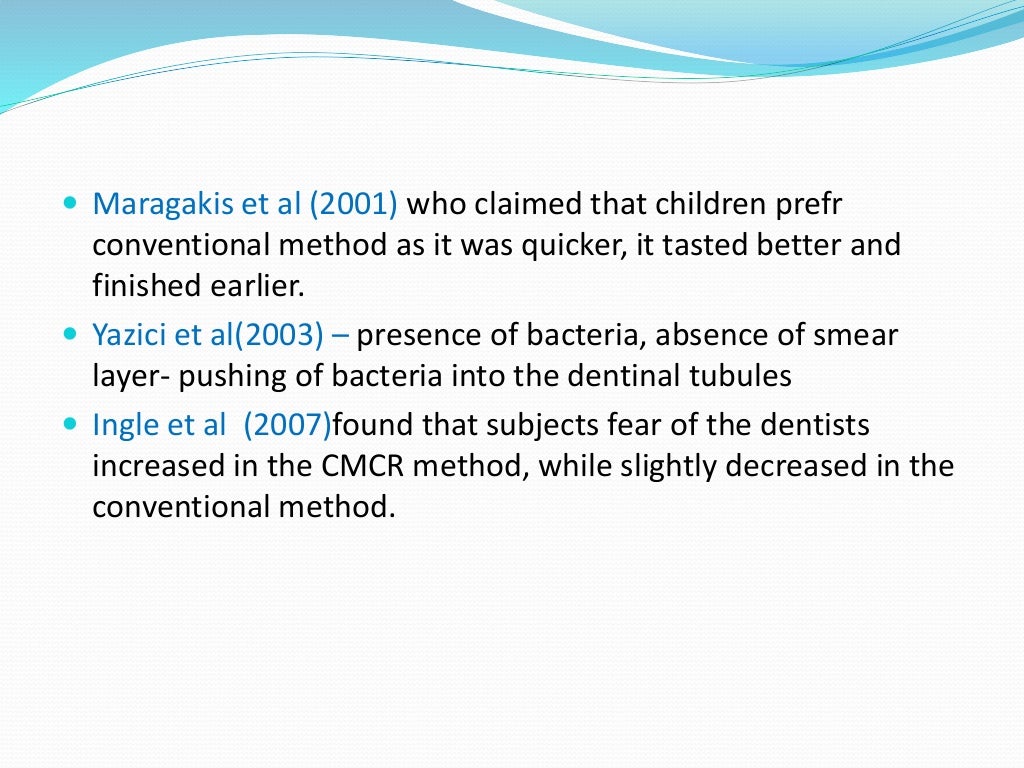 TAKE HOME MESSEGE
GK-101 was the first chemomechanical agent for caries
 removal.
Advantages of chemomechanical caries removal are
 safety,elimination of local Anesthesia and bur.
 Caridex was developed by CM Habib.
A new type chemomechanical agent was developed in
 brazil in 2003 comprised chloramines,salts,
thickening vehicle  called as papain gel.
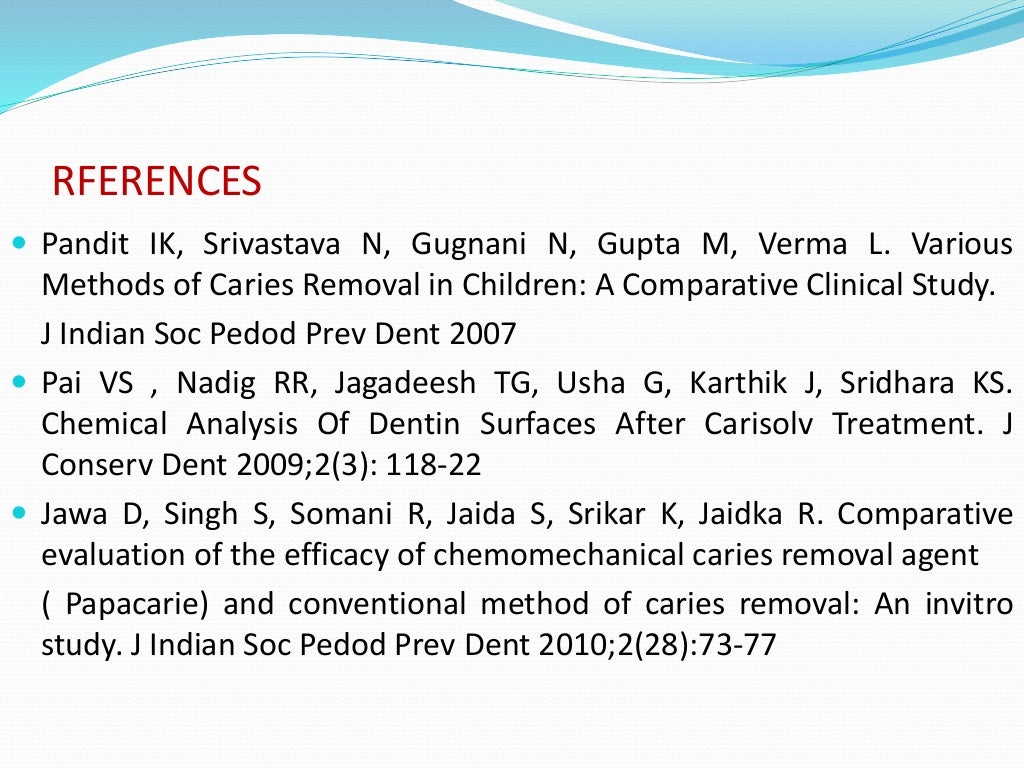 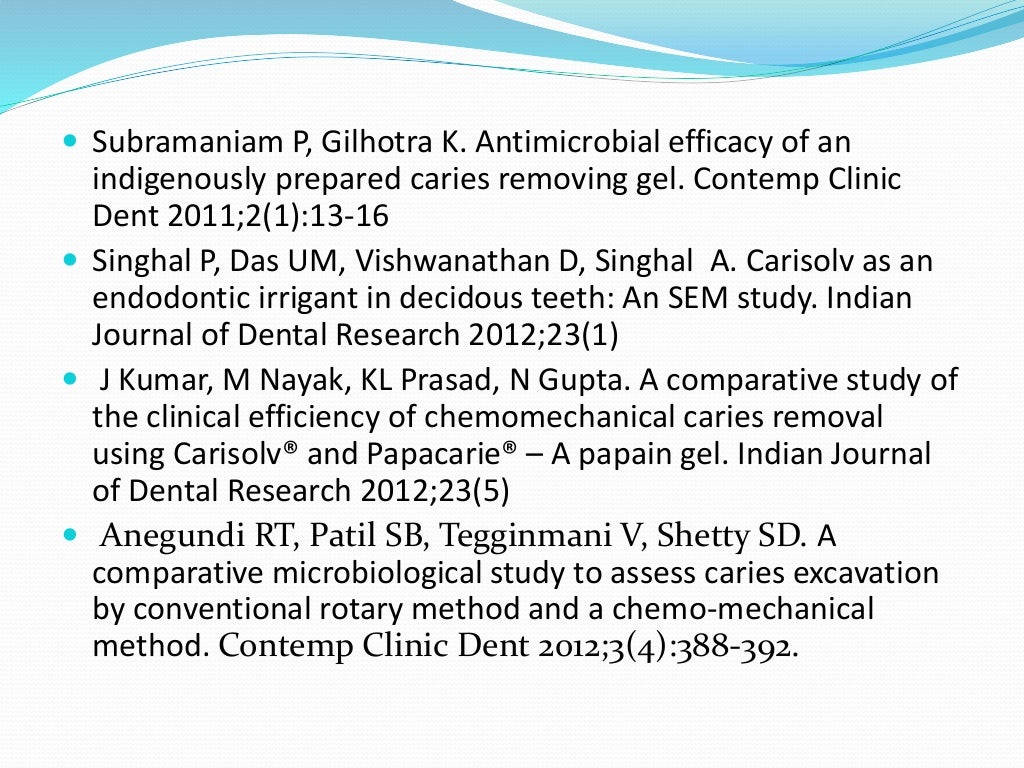 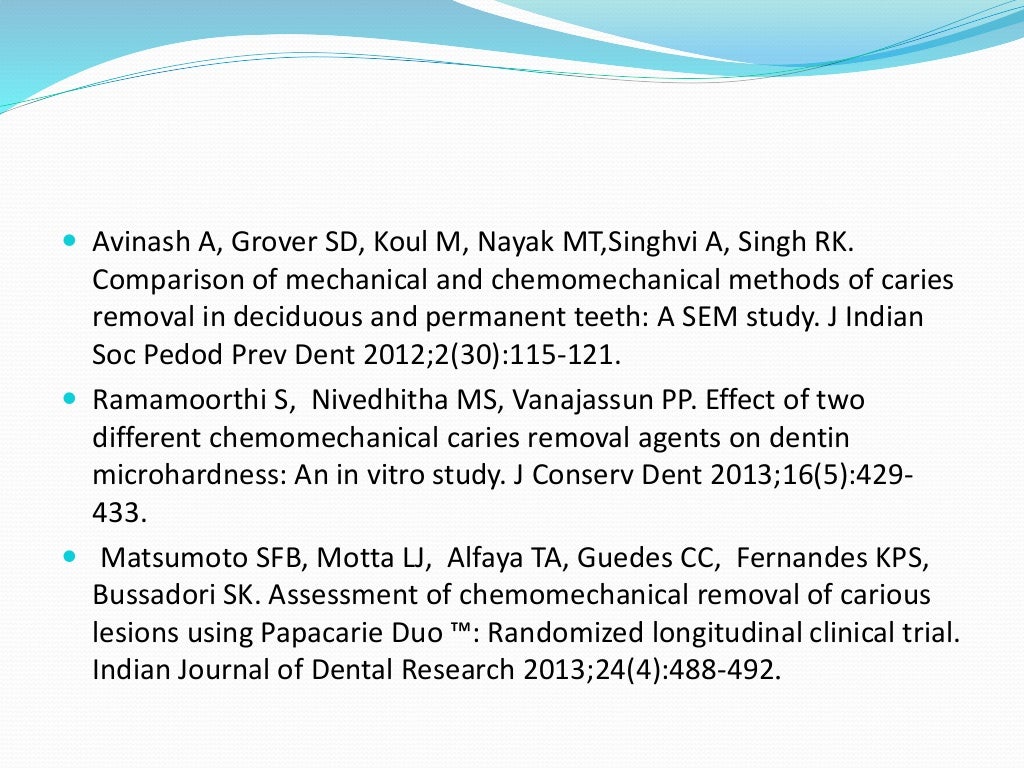 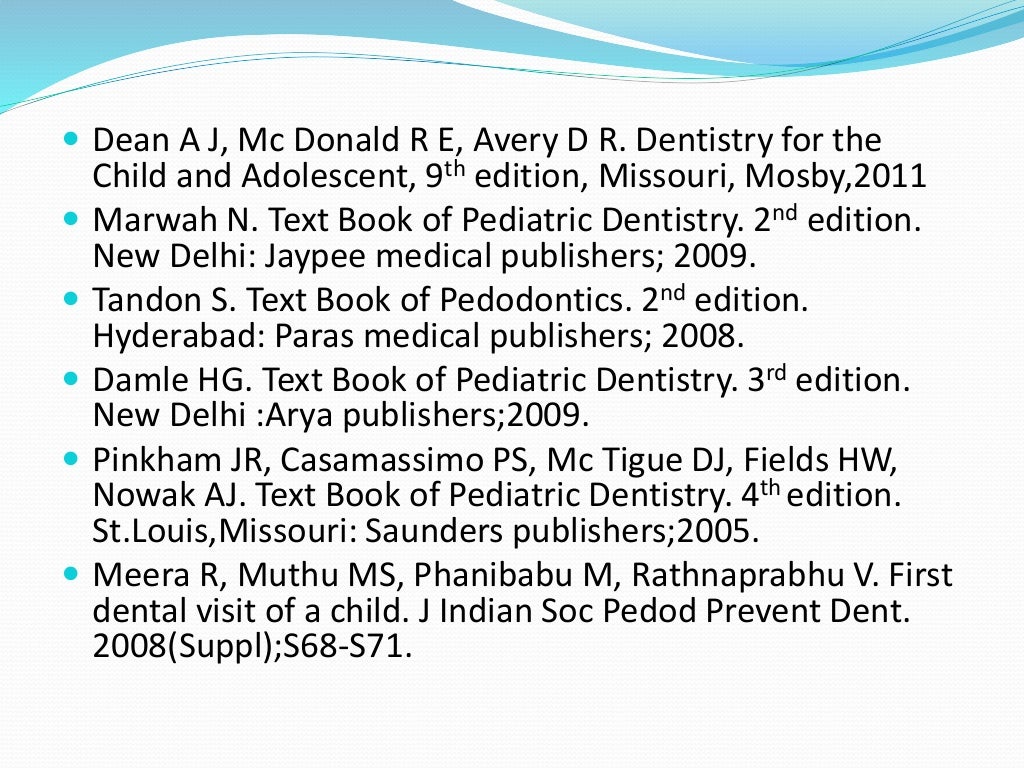